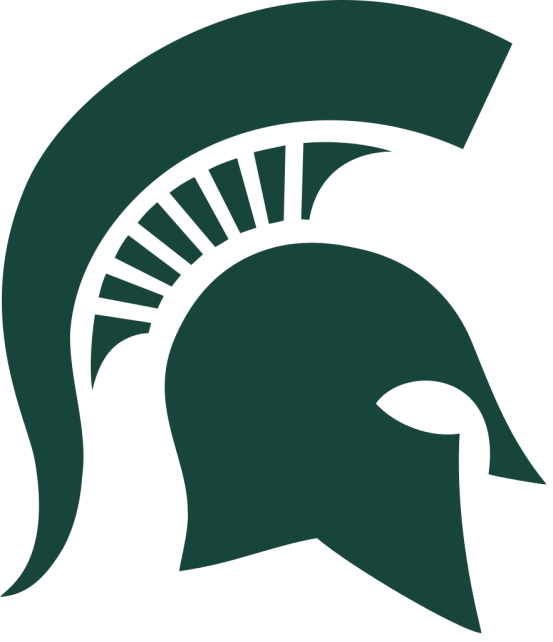 Lathrop Store
Where Pride Tickets Are Welcomed!
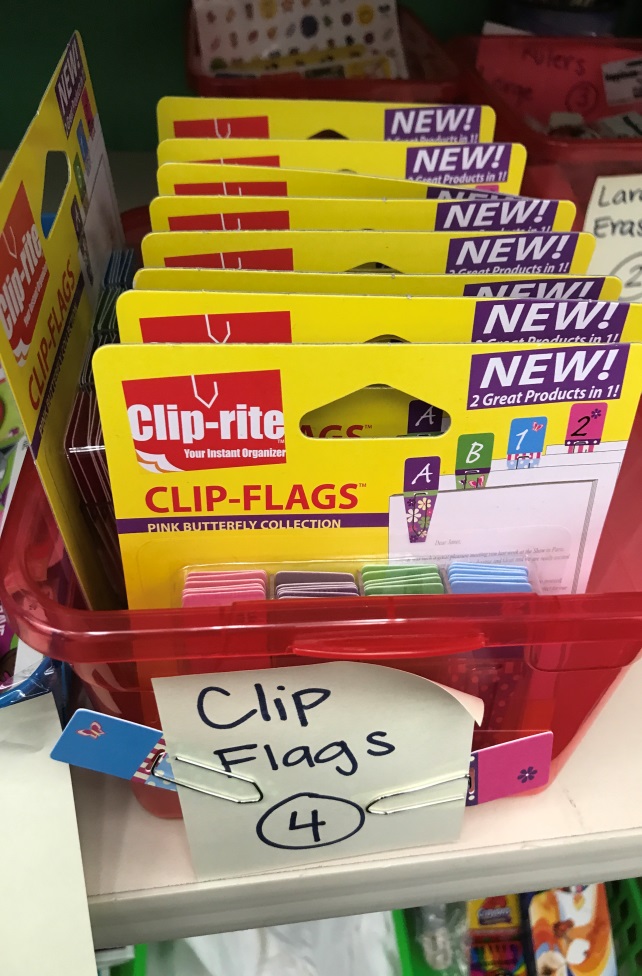 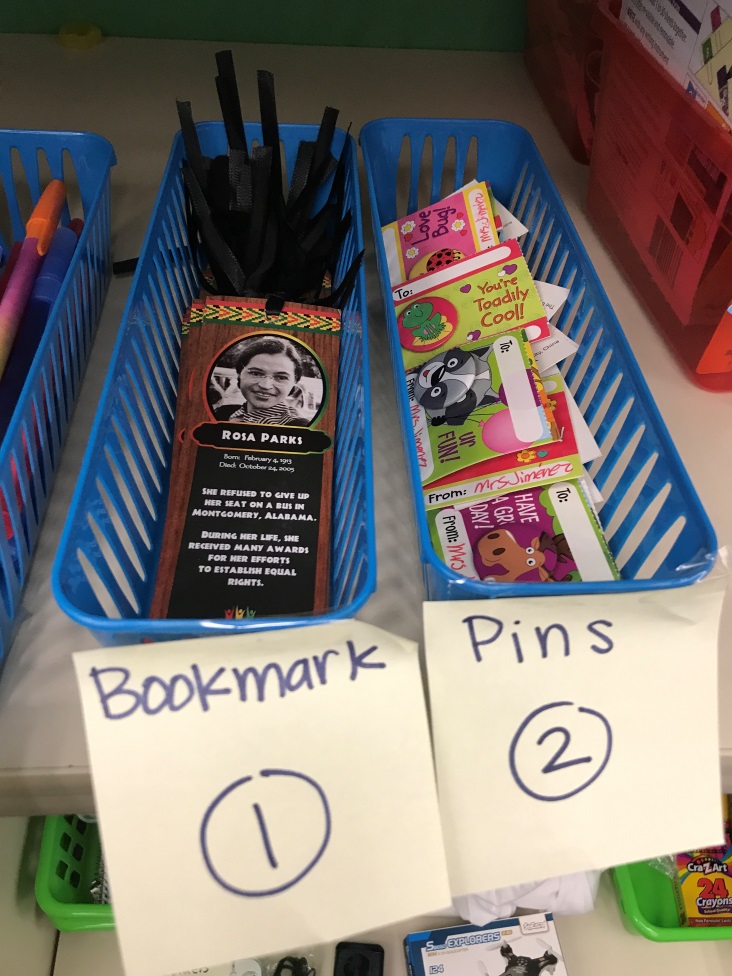 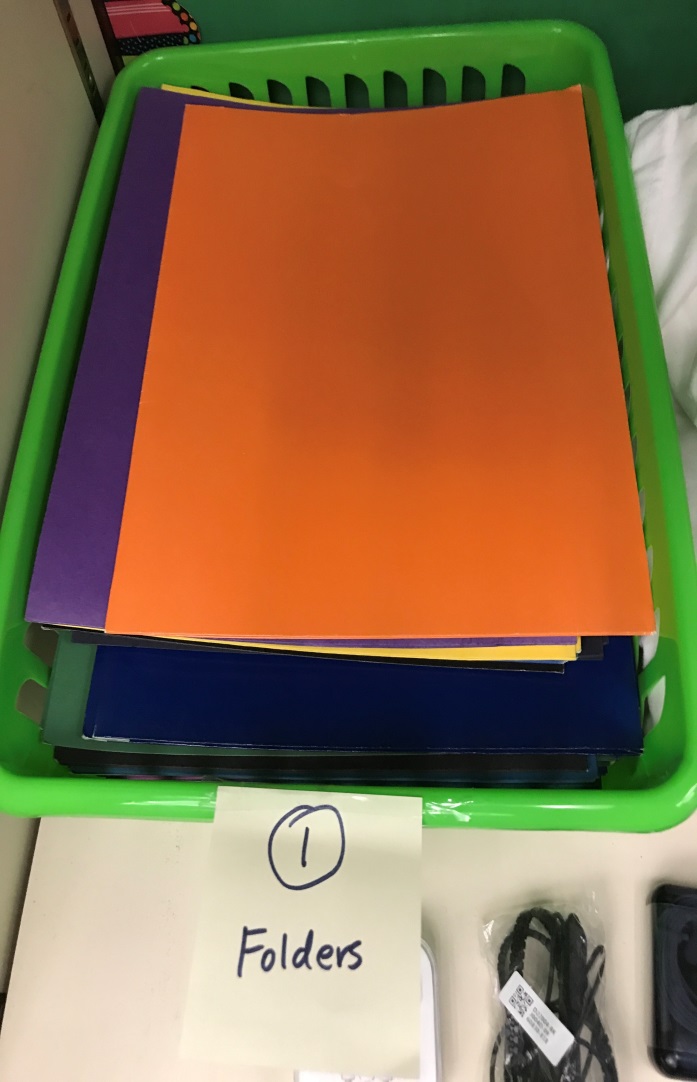 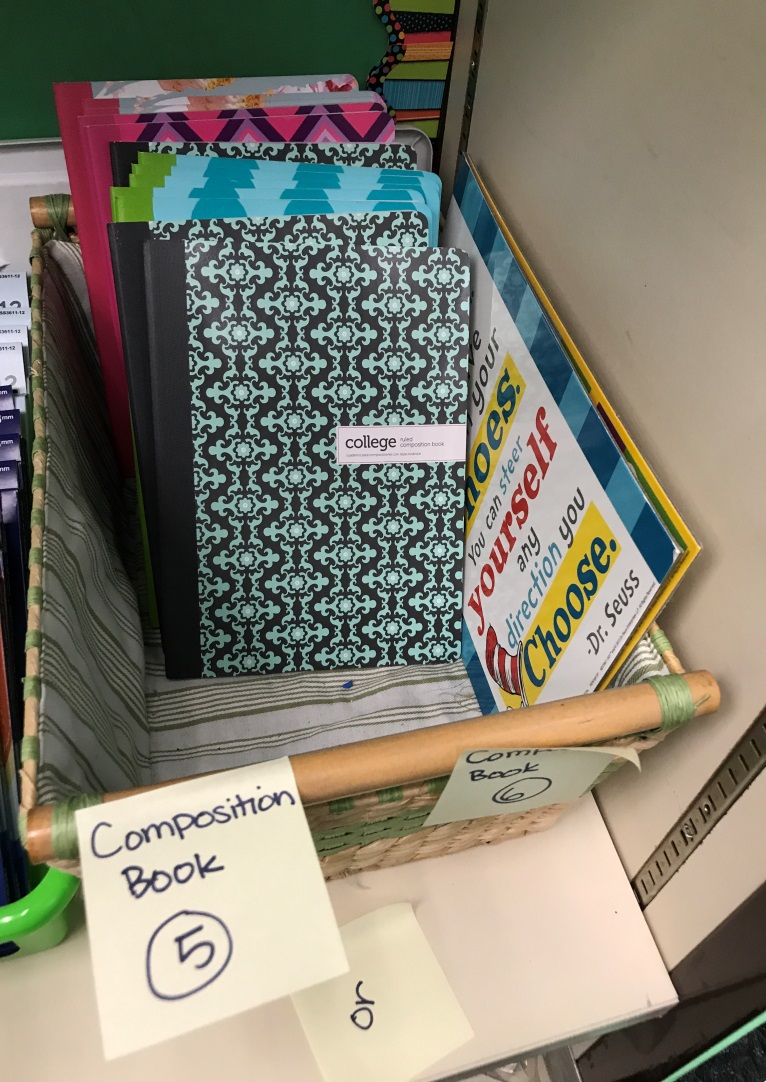 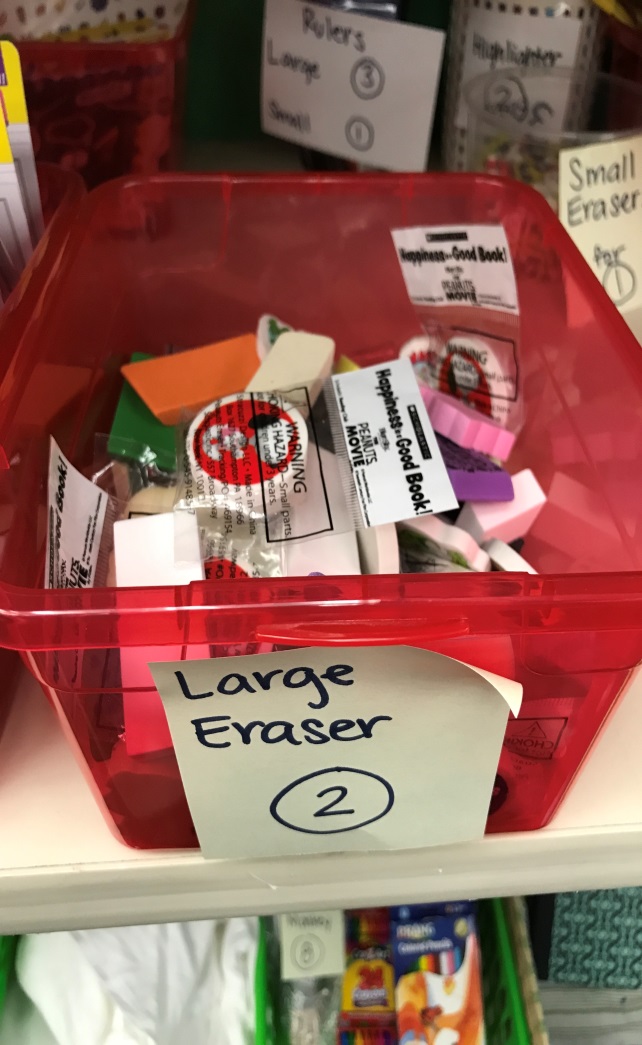 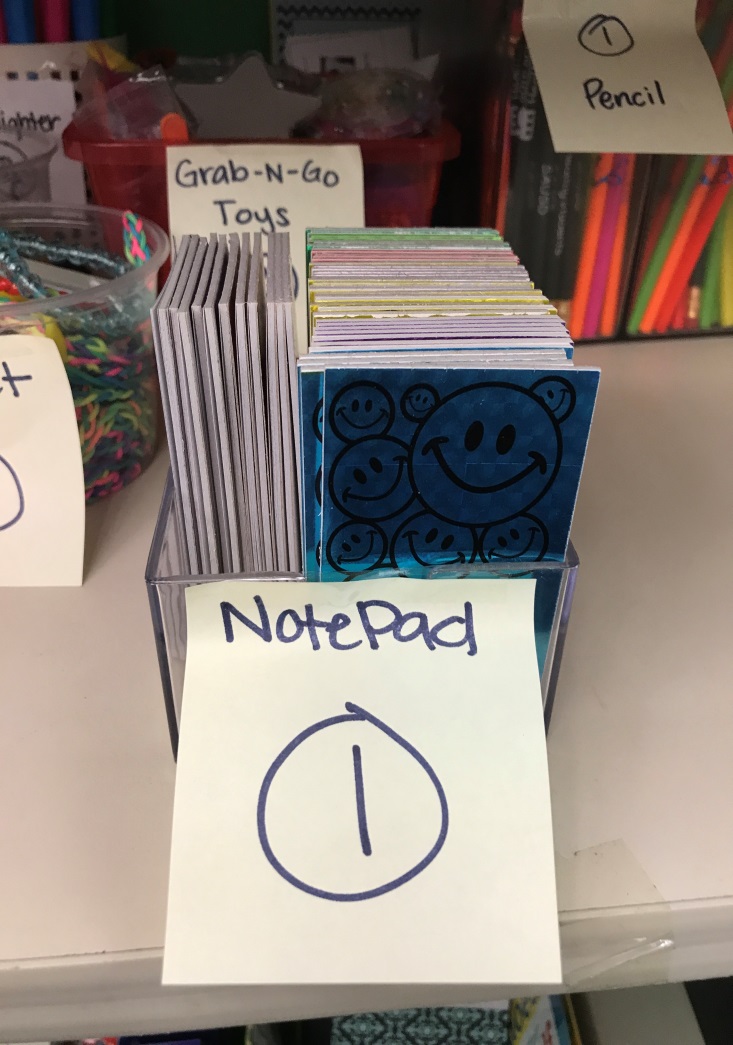 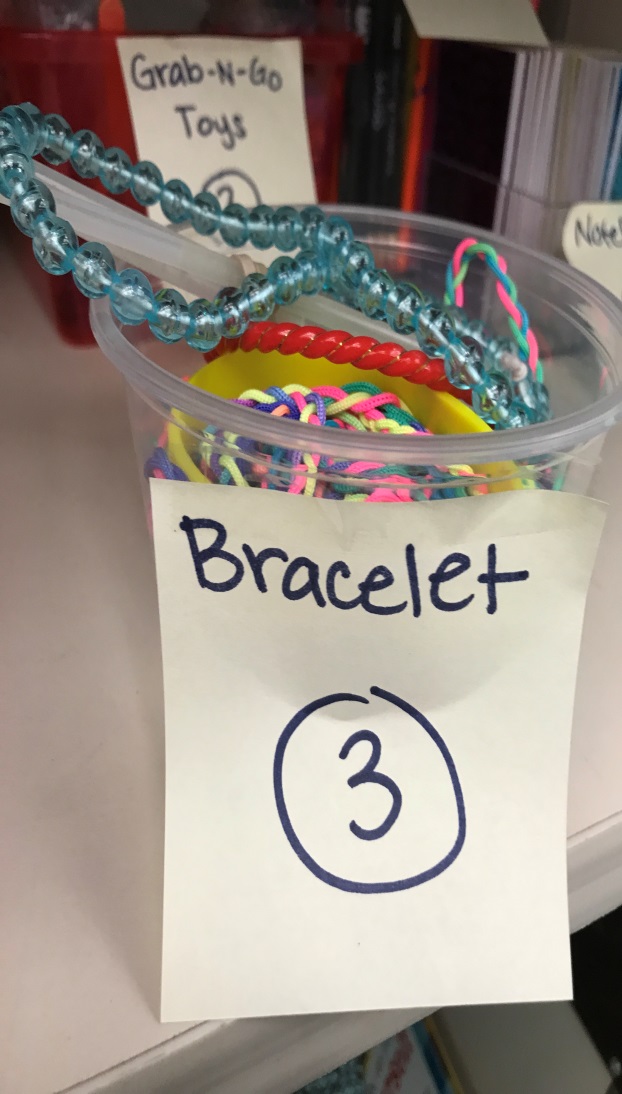 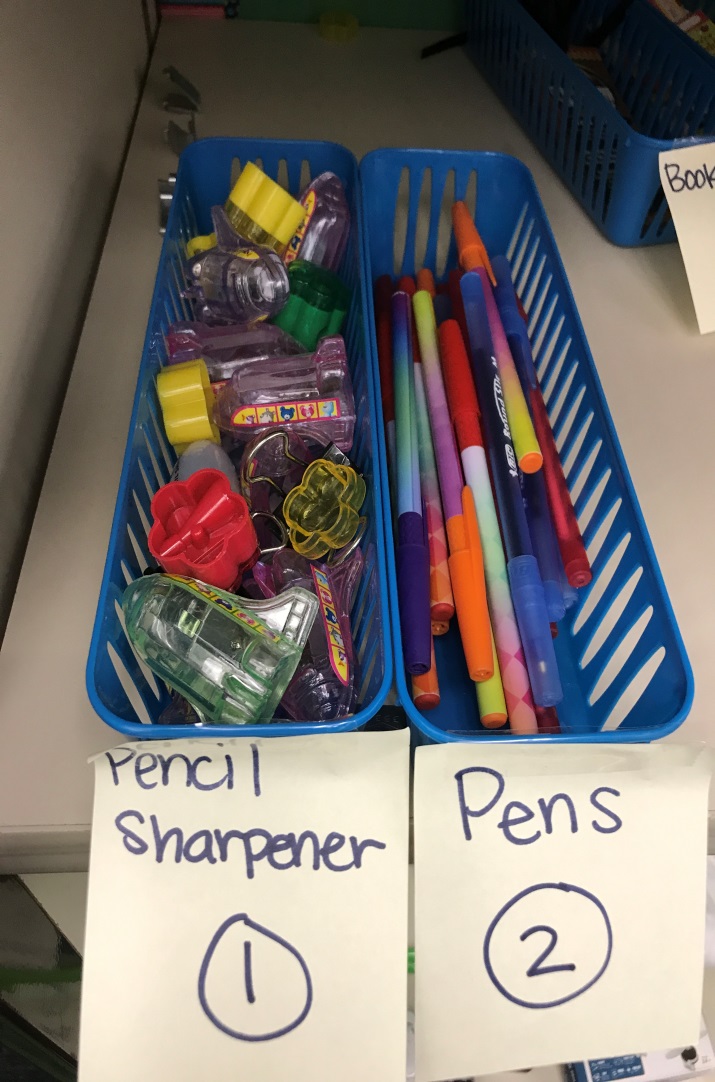 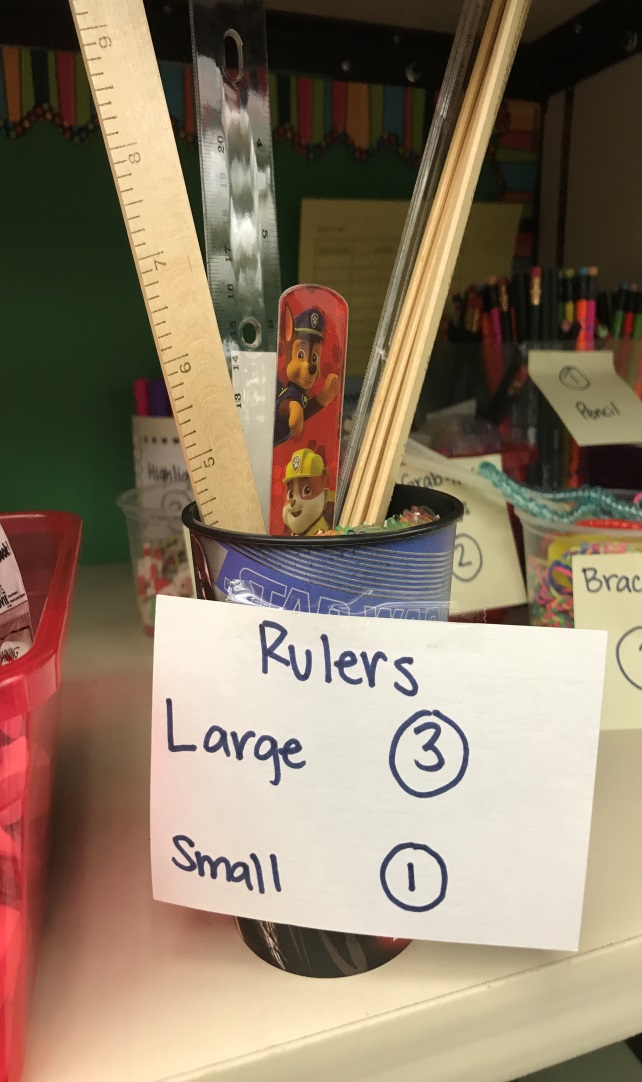 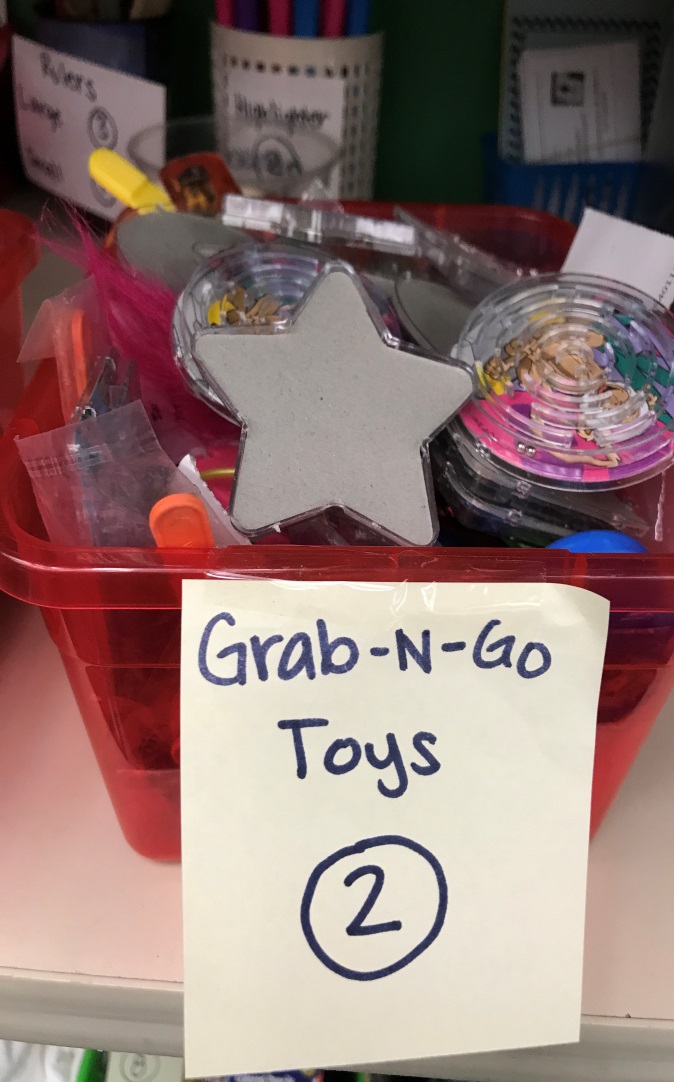 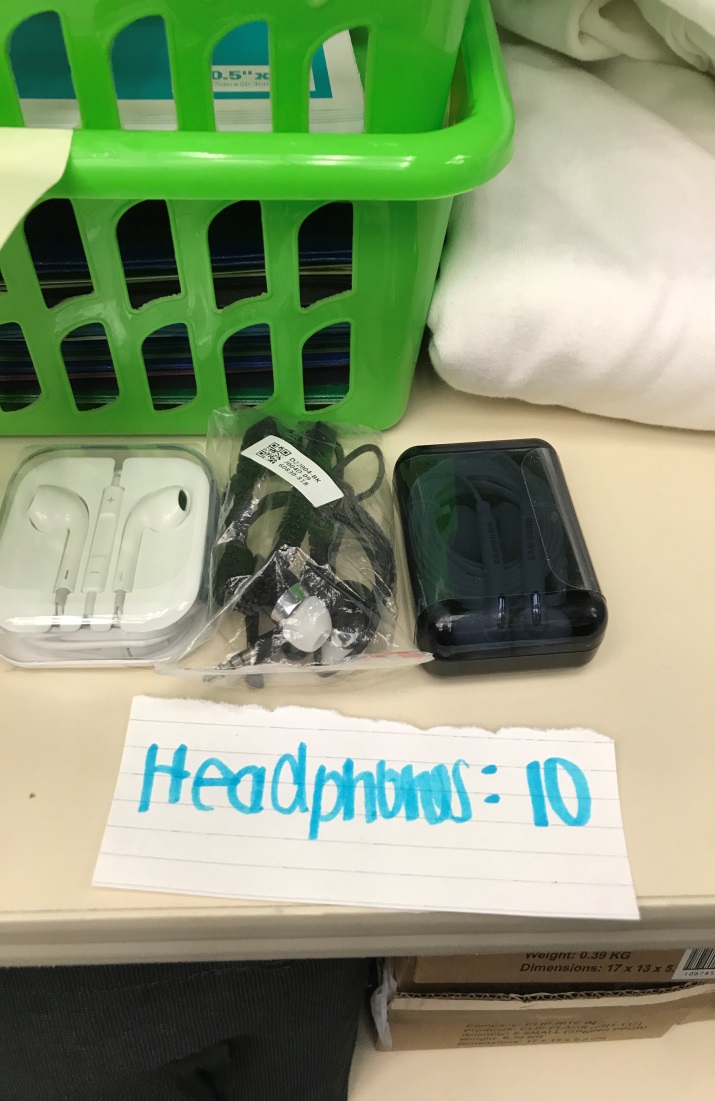 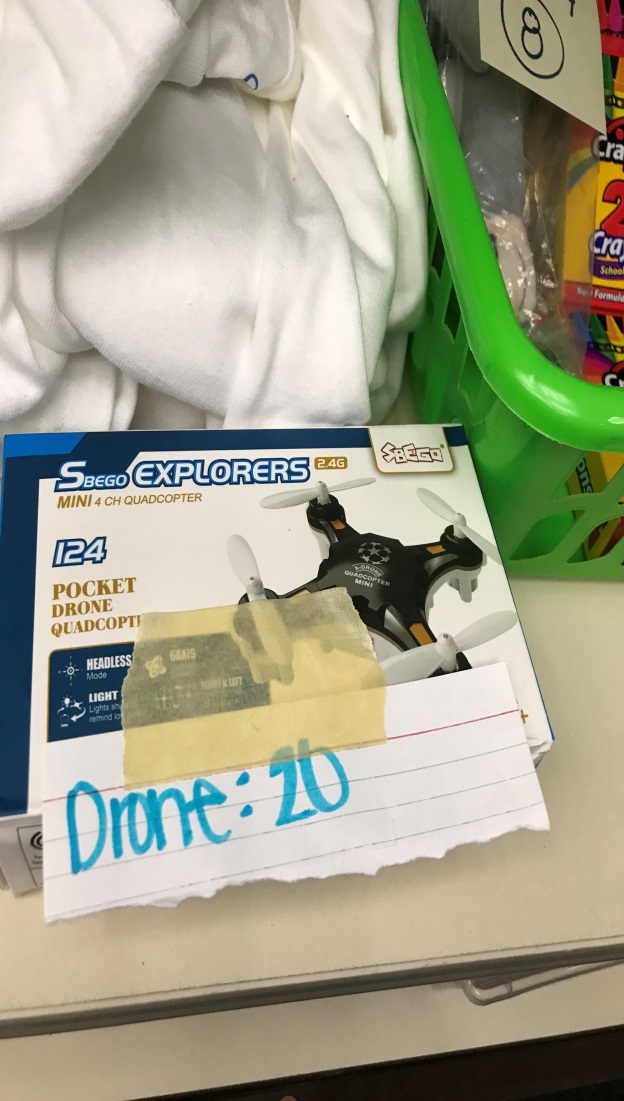